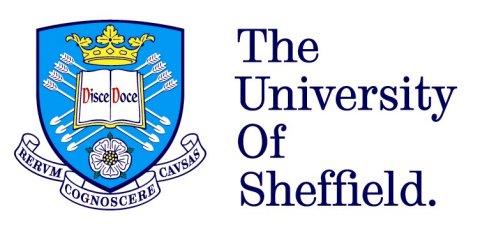 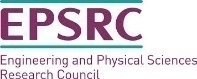 Wavelet methods for well-balanced shallow water over topography
James Shaw & Georges Kesserwani (University of Sheffield)
Mohammad Sharifian (University of Tabriz)
MovingMesh2018: Workshop on moving and adaptive meshes for global atmospheric modelling, 3-5 Sep 2018, University of Reading
Overview
Part 1 – James Shaw
Wavelet theory
Quiescent and oscillatory flow simulations

Part 2 – Georges Kesserwani
Transient dam break simulations
Project overview
04/09/2018
© The University of Sheffield
Why wavelets?
Strong mathematical foundation
Mesh and solution are treated as one
Only one user-specified parameter
Arbitrarily large resolution gaps
Arbitrarily coarse baseline mesh
Preserves accuracy and robust properties of the underlying solver
Cheap to compute
04/09/2018
© The University of Sheffield
Piecewise-constantHaar wavelet transform
Fine-scale signal
=
Coarse-scale signal
+
Wavelet-encoded details
04/09/2018
© The University of Sheffield
Piecewise-constantHaar wavelet transform
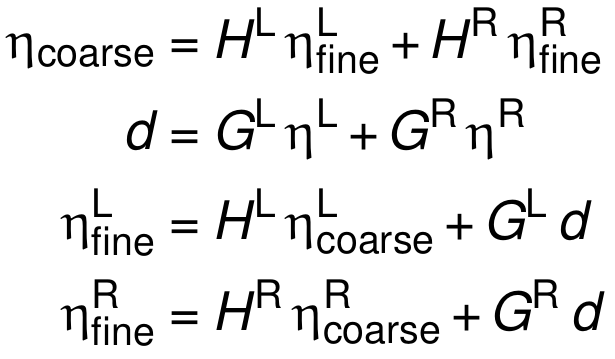 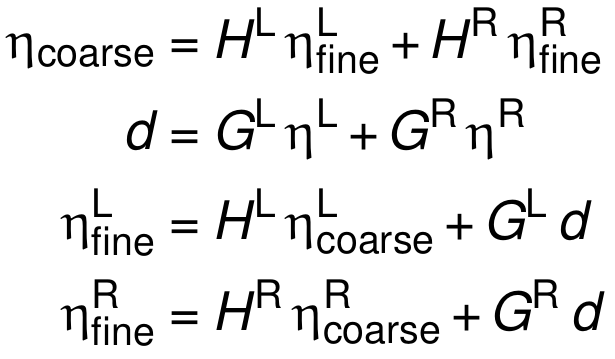 =
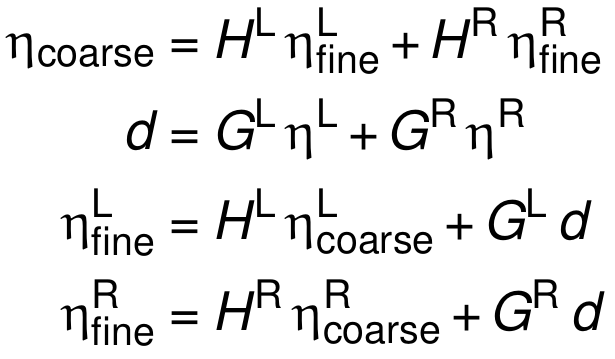 +
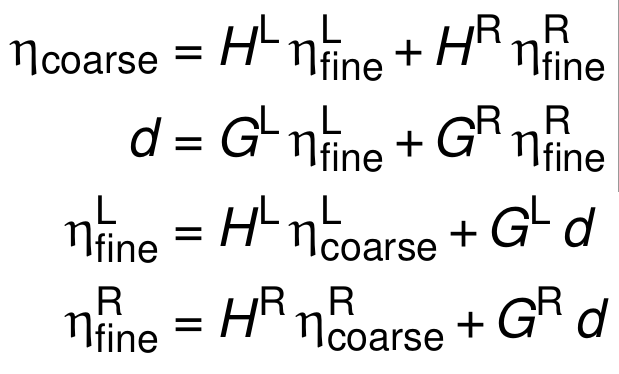 04/09/2018
© The University of Sheffield
Piecewise-constantHaar wavelet transform
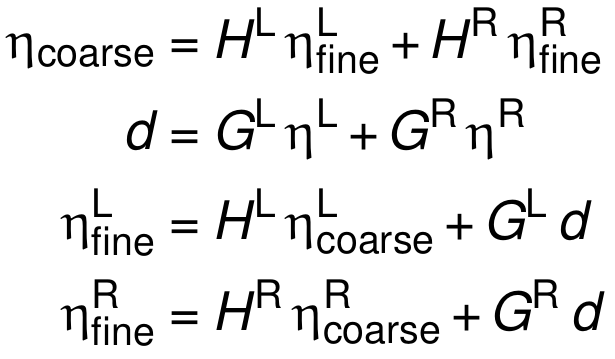 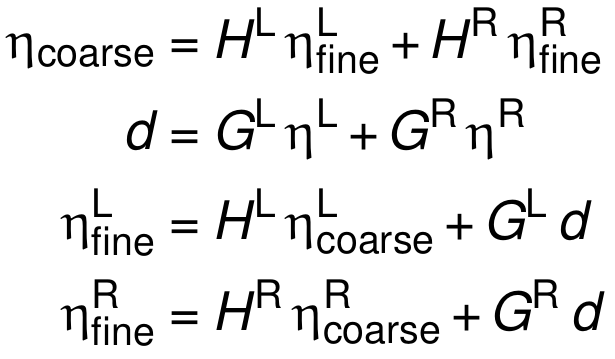 =
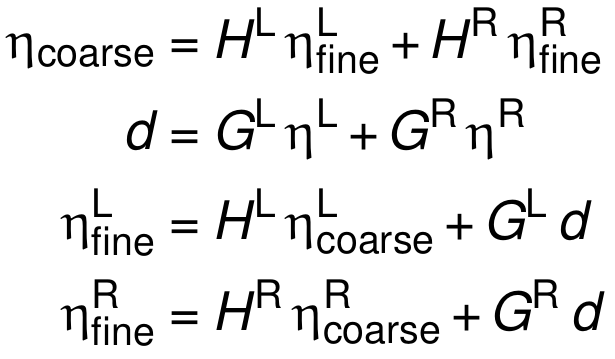 Filter banks
+
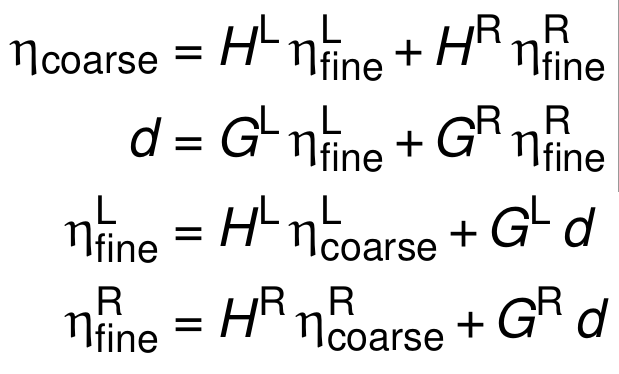 04/09/2018
© The University of Sheffield
Piecewise-constantHaar wavelet transform
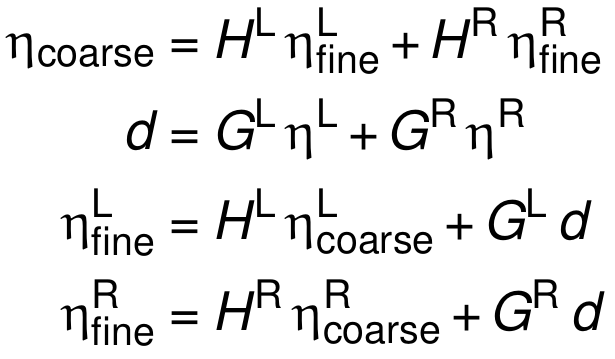 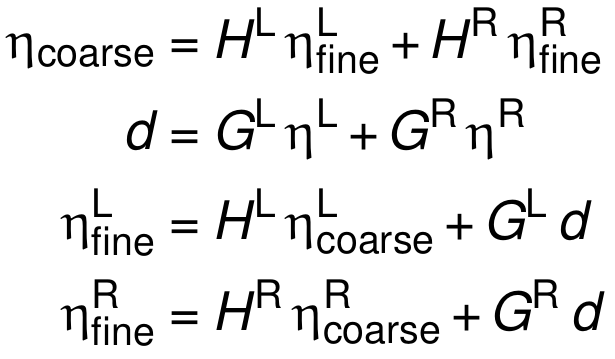 =
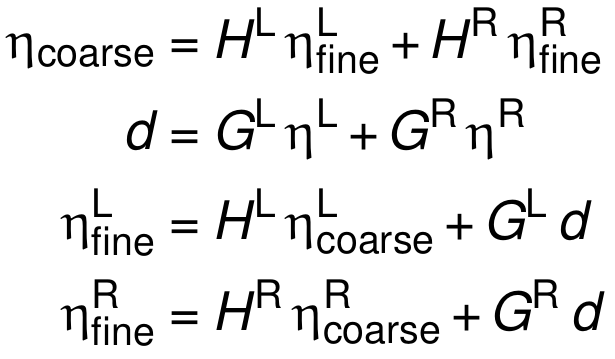 Filter banks
+
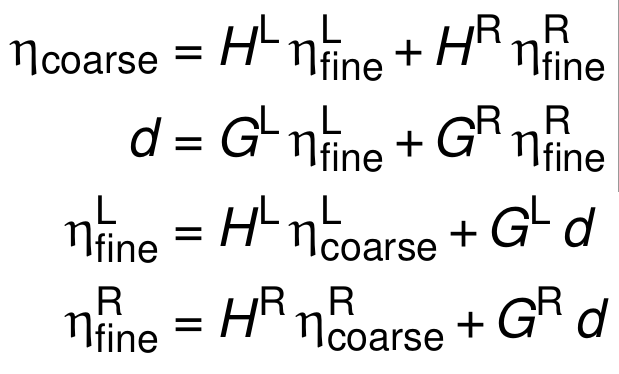 04/09/2018
© The University of Sheffield
Haar waveletinverse transform
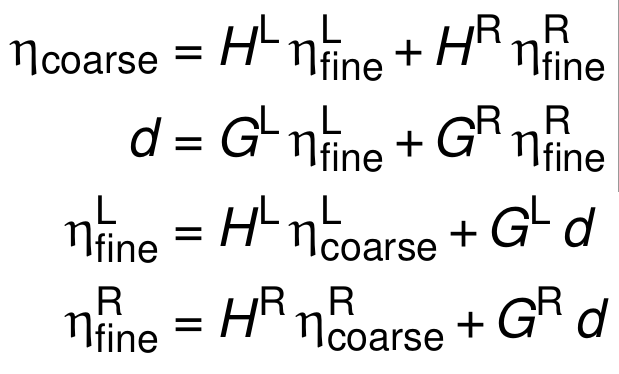 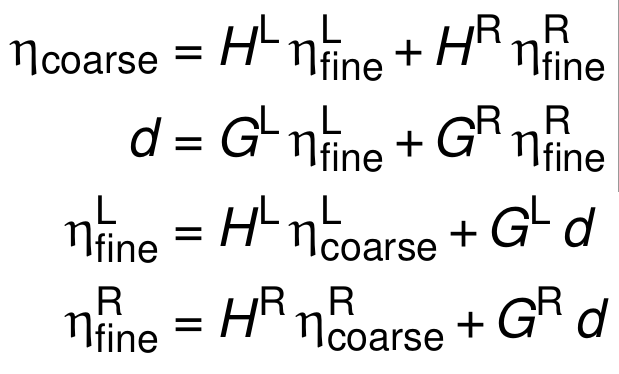 =
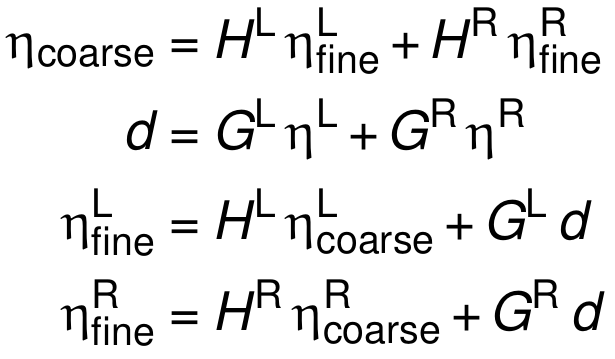 +
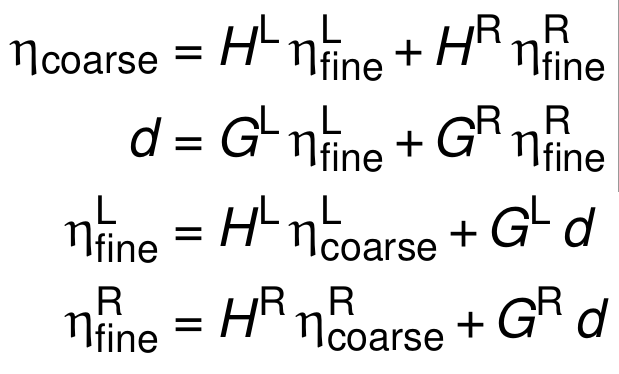 04/09/2018
© The University of Sheffield
Multiscale Haar wavelet decomposition
04/09/2018
© The University of Sheffield
Multiscale Haar wavelet decomposition
04/09/2018
© The University of Sheffield
Multiscale Haar wavelet decomposition
04/09/2018
© The University of Sheffield
Multiscale Haar wavelet decomposition
04/09/2018
© The University of Sheffield
Multiscale Haar wavelet decomposition
Bidirectional transform
Locally conservative
Bounded
Mean preserving
04/09/2018
© The University of Sheffield
Detail coefficient d measures local spectral power
=
+
d ≉ 0
Retain
04/09/2018
© The University of Sheffield
Detail coefficient d measures local spectral power
=
=
+
+
d ≫ 0
Refine
d ≉ 0
Retain
04/09/2018
© The University of Sheffield
Detail coefficient d measures local spectral power
=
=
=
+
+
+
d ≈ 0
Coarsen
d ≫ 0
Refine
d ≉ 0
Retain
04/09/2018
© The University of Sheffield
Adaptivity threshold ε
0
1
ε
Small error
Large error
04/09/2018
© The University of Sheffield
1D idealised topography
Uniform mesh, 512 cells
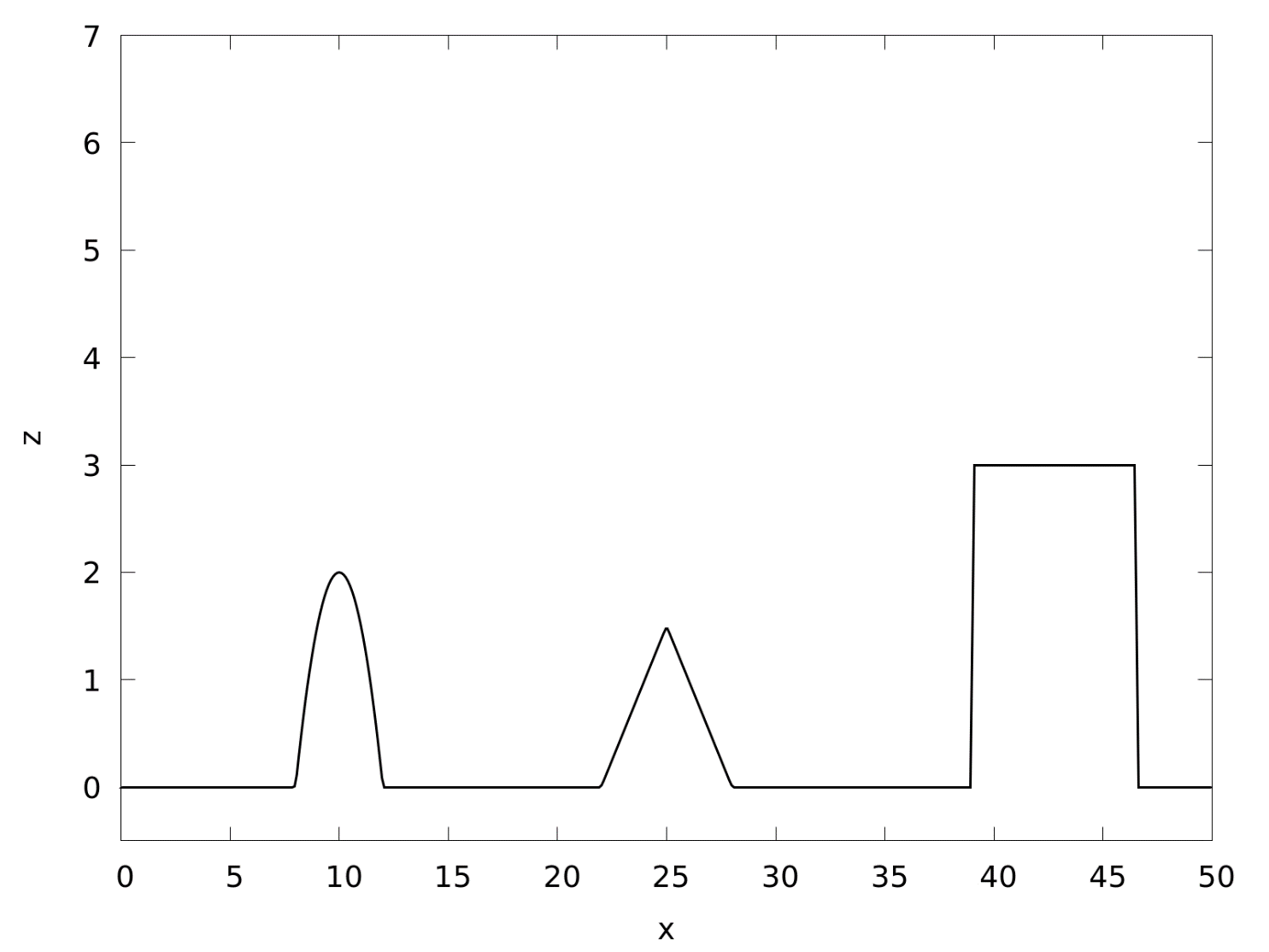 04/09/2018
© The University of Sheffield
Haar wavelet-basedmesh generation
Adaptive mesh, 67 cells, ε=10-1
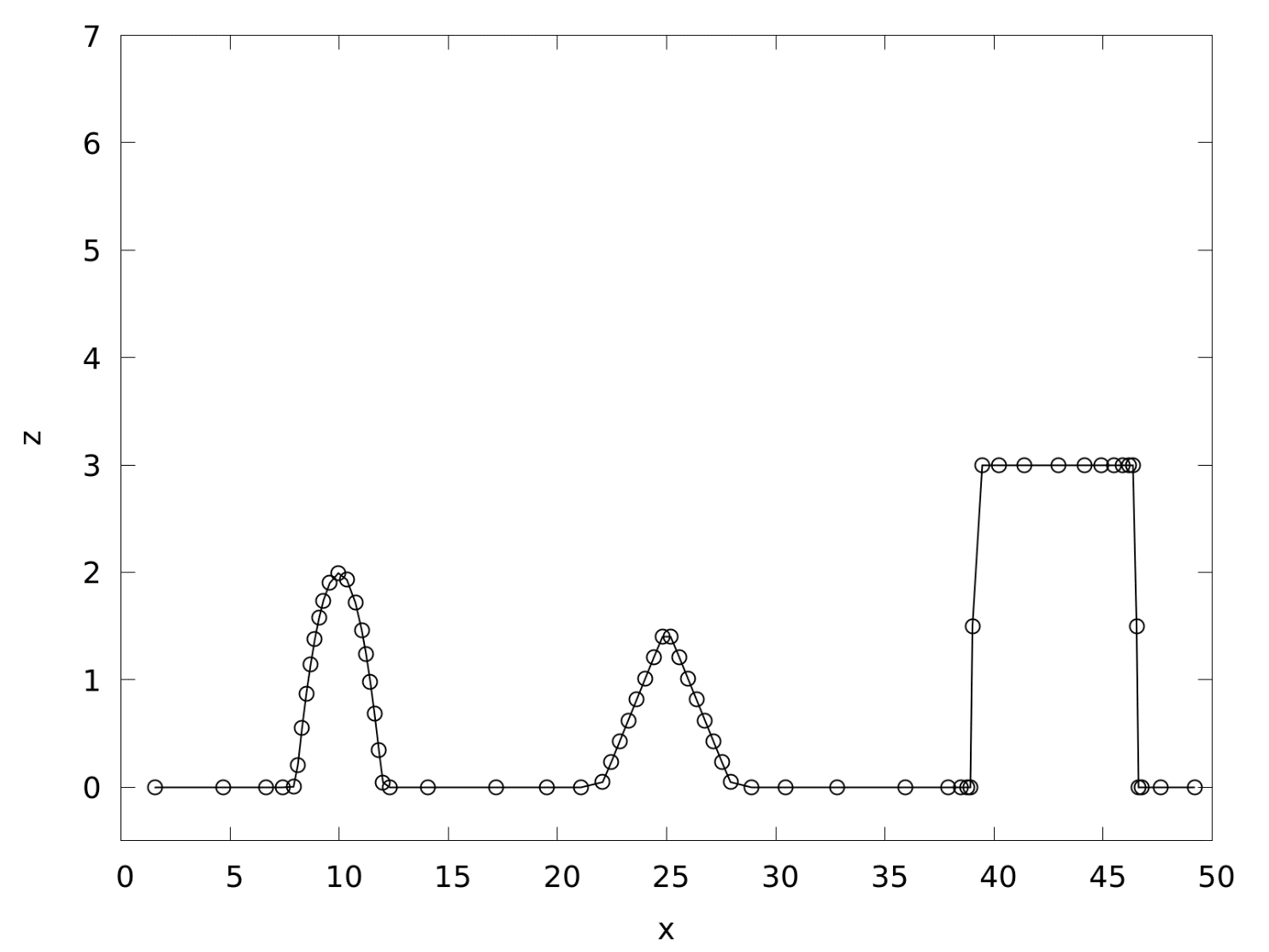 04/09/2018
© The University of Sheffield
Haar wavelet-basedmesh generation
Adaptive mesh, 141 cells, ε=10-2
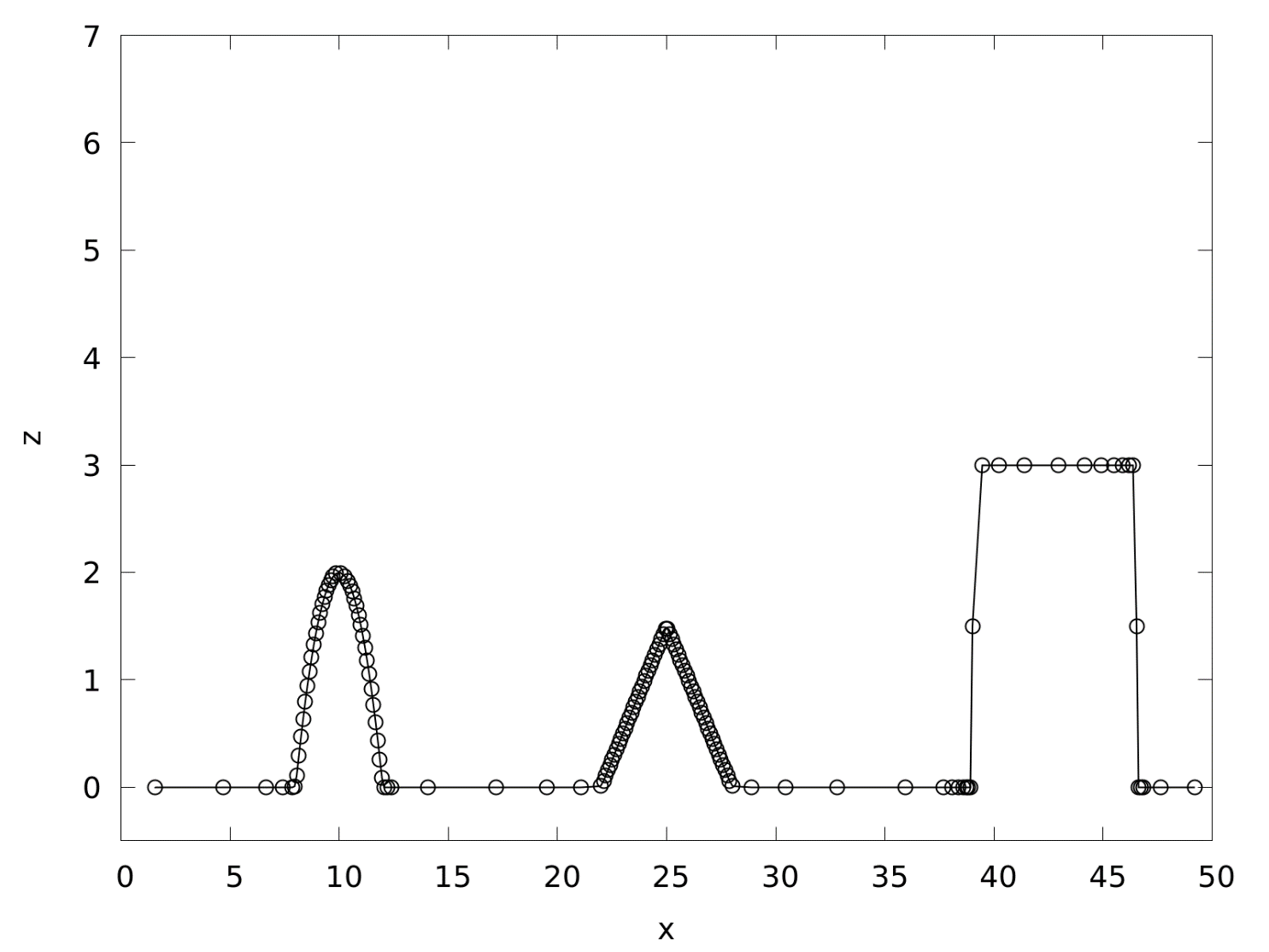 04/09/2018
© The University of Sheffield
Haar wavelet-basedmesh generation
Adaptive mesh, 146 cells, ε=10-3
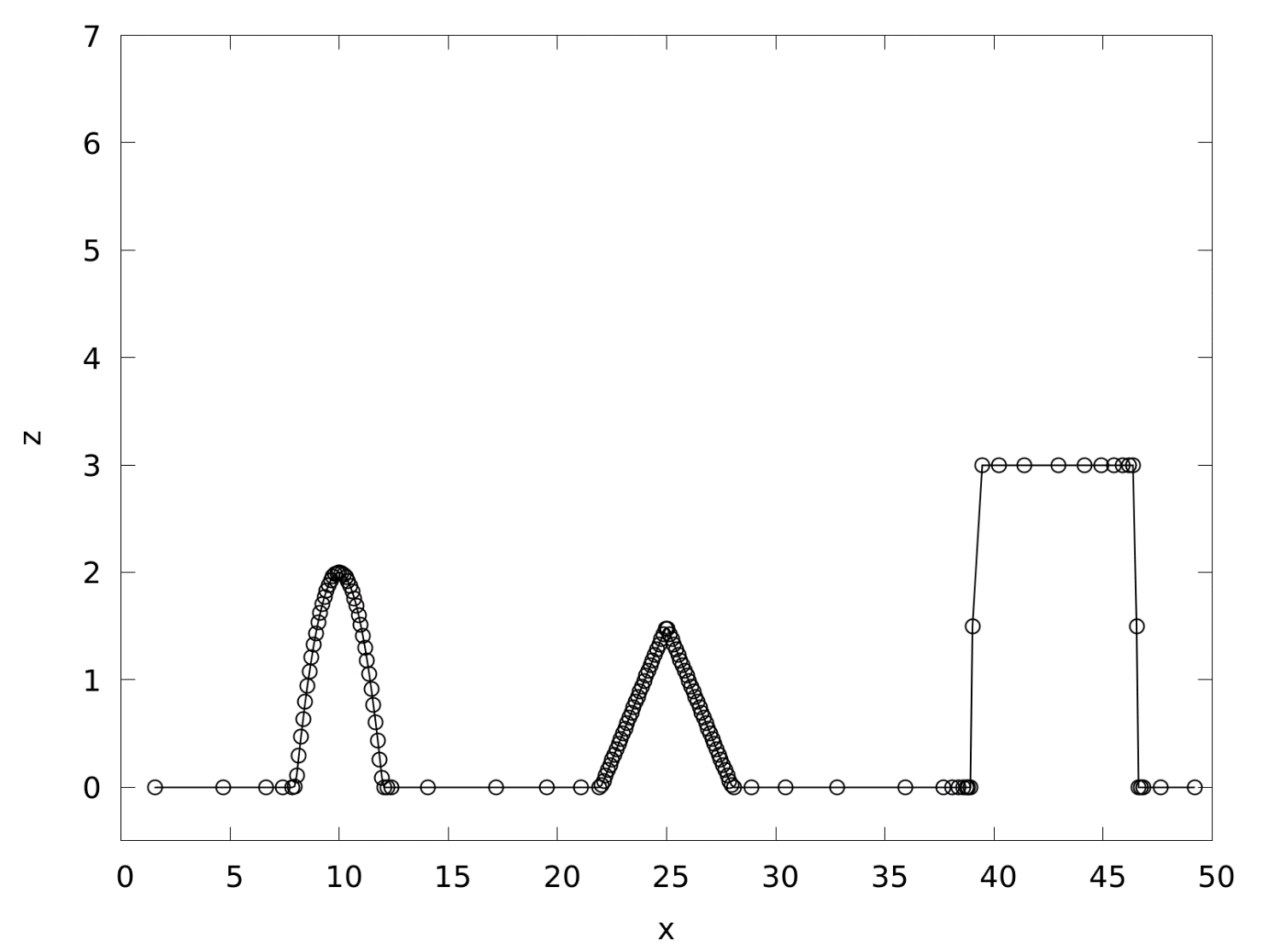 04/09/2018
© The University of Sheffield
Piecewise-polynomialAlpert multiwavelet transform
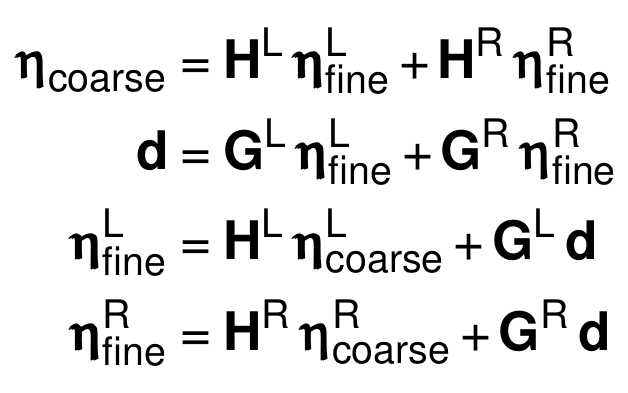 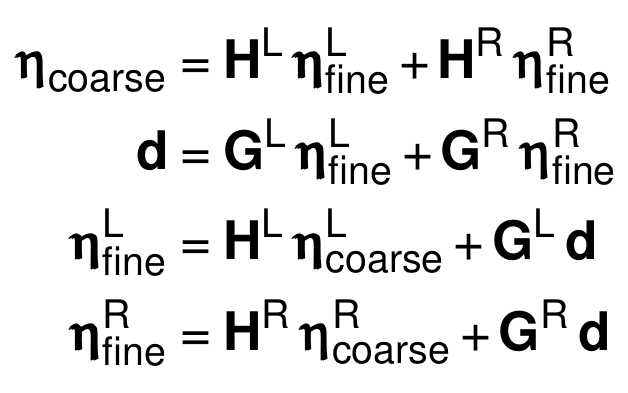 =
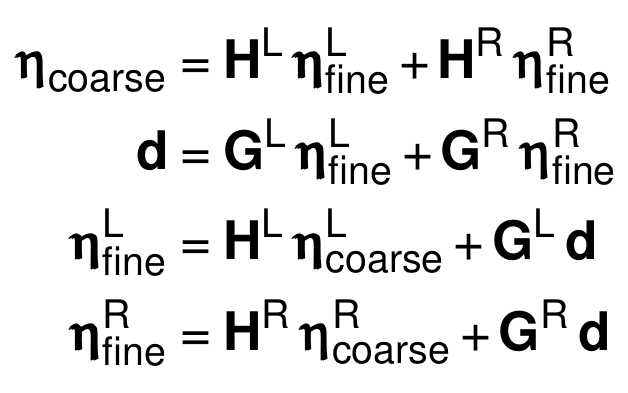 Filter bank matrices
+
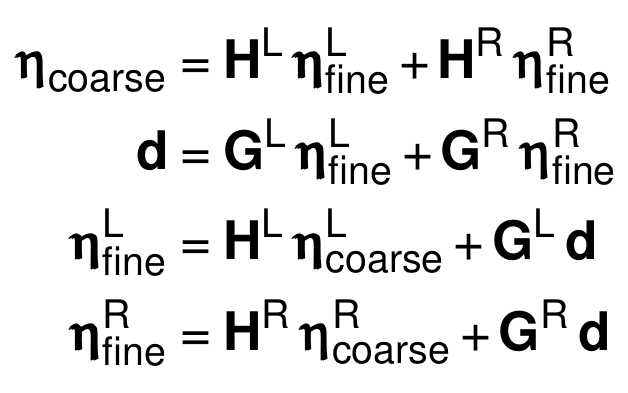 Piecewise-polynomialAlpert multiwavelet transform
04/09/2018
© The University of Sheffield
Haar wavelet andAlpert multiwavelet adaptivity
Haar wavelets
ε = 10-3
Alpert multiwavelets
ε = 10-3
04/09/2018
© The University of Sheffield
Haar wavelet andAlpert multiwavelet adaptivity
Haar wavelets
ε = 10-3
Alpert multiwavelets
ε = 10-3
04/09/2018
© The University of Sheffield
Connecting wavelets witha shallow water solver
FV/DG shallow water solver

Shock-capturing
Well-balanced
Wetting/drying
04/09/2018
© The University of Sheffield
Connecting wavelets witha shallow water solver
FV/DG shallow water solver

Shock-capturing
Well-balanced
Wetting/drying
Wavelet-based multiscale adaptivity

Locally conservative
Bounded
04/09/2018
© The University of Sheffield
Connecting wavelets witha shallow water solver
FV/DG shallow water solver

Shock-capturing
Well-balanced
Wetting/drying
Wavelet-based multiscale adaptivity

Locally conservative
Bounded
Common piecewise-polynomial basis
04/09/2018
© The University of Sheffield
Numerical experiments
1D lake-at-rest with topography
2D lake-at-rest with topography
Oscillatory flow in a parabolic bowl

Adaptive methods:
Baseline mesh with a single cell
Maximum refinement level 9, maximum of 29 = 512 cells

Compare:
FV1 (uniform mesh), adaptive Haar-FV (HFV1)
DG2 (uniform mesh), adaptive multiwavelet-DG2 (MWDG2)
04/09/2018
© The University of Sheffield
Lake-at-rest withtopography
0m
50m
04/09/2018
© The University of Sheffield
Haar waveletspreserve well-balancing
Uniform FV1 and adaptive HFV1 discharges after 100s (~14000 timesteps)
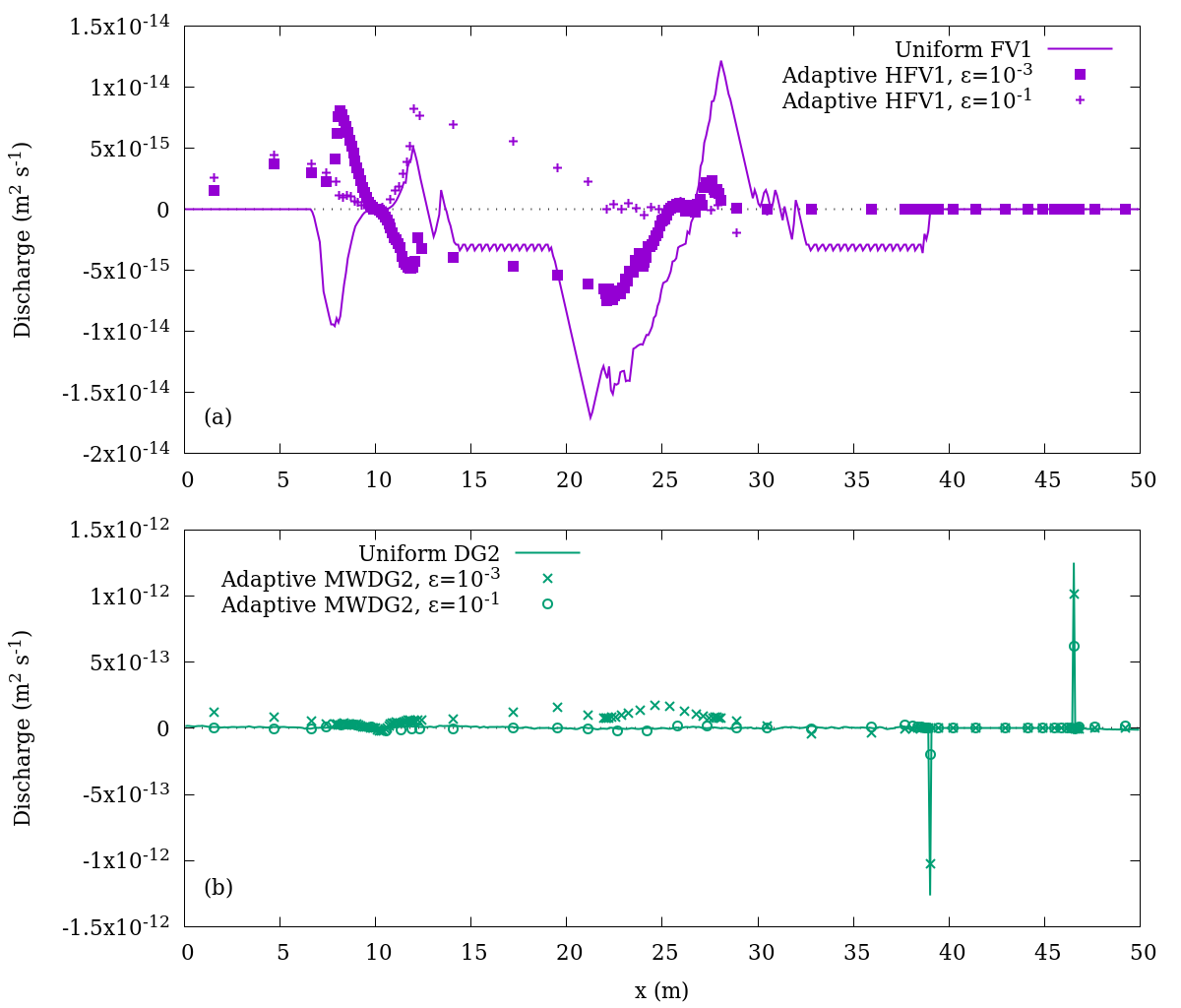 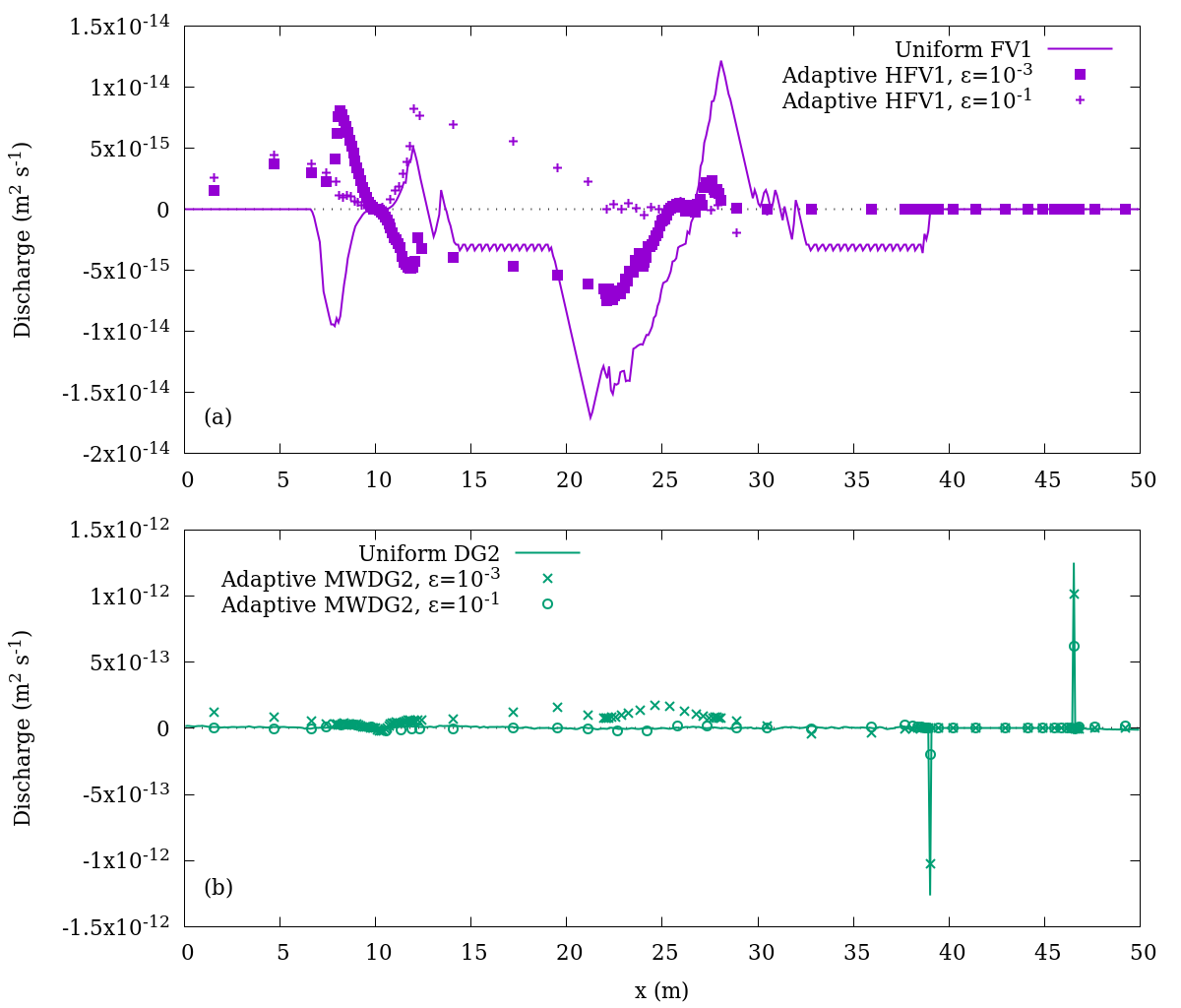 Discharge = water depth × flow velocity
04/09/2018
© The University of Sheffield
Alpert multiwaveletspreserve well-balancing
Uniform DG2 and adaptive MWDG2 discharges after 100s (~14000 timesteps)
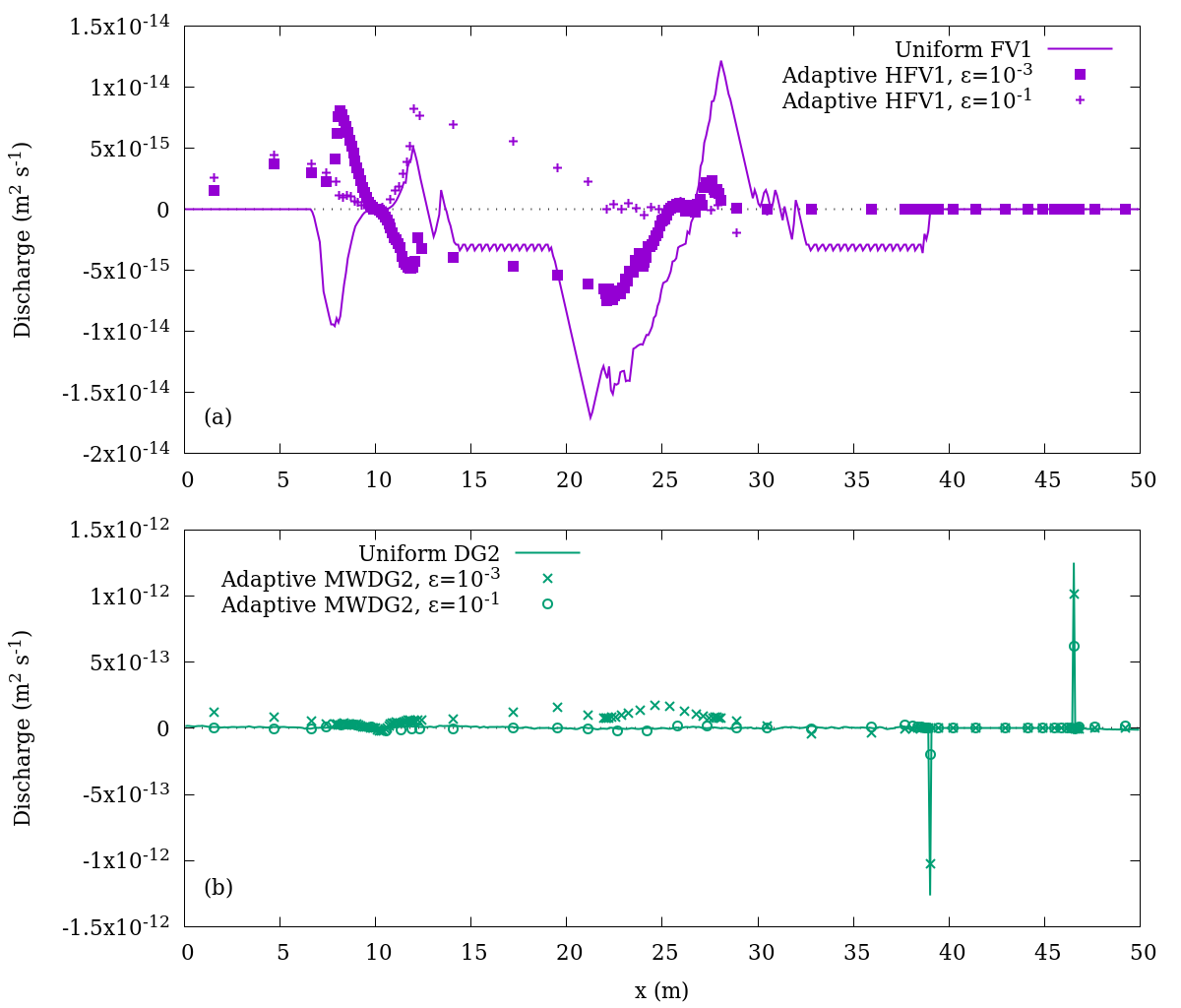 Discharge = water depth × flow velocity
04/09/2018
© The University of Sheffield
2D multiwavelet-based adaptivity
Discontinuous topography profile with dry, critically dry and wet blocks
04/09/2018
© The University of Sheffield
2D multiwavelets preservewell-balancing
MWDG2 discharges after 50s (~3000 timesteps)
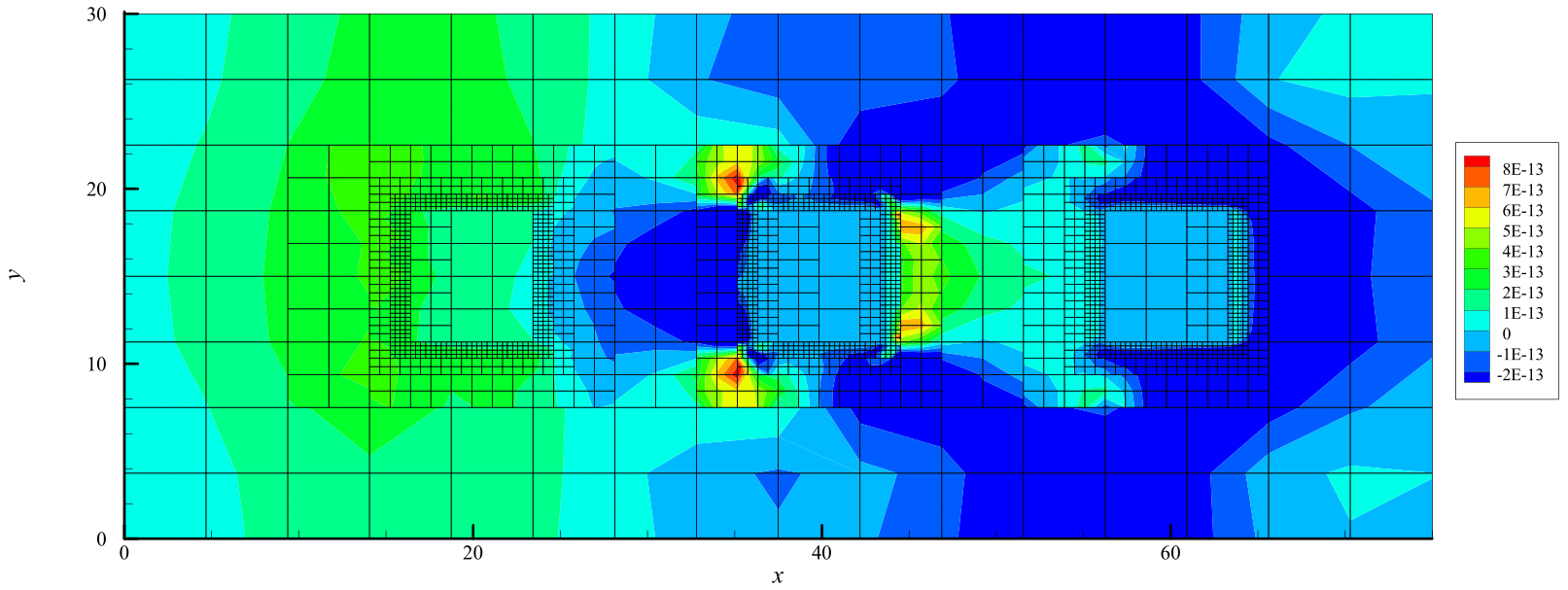 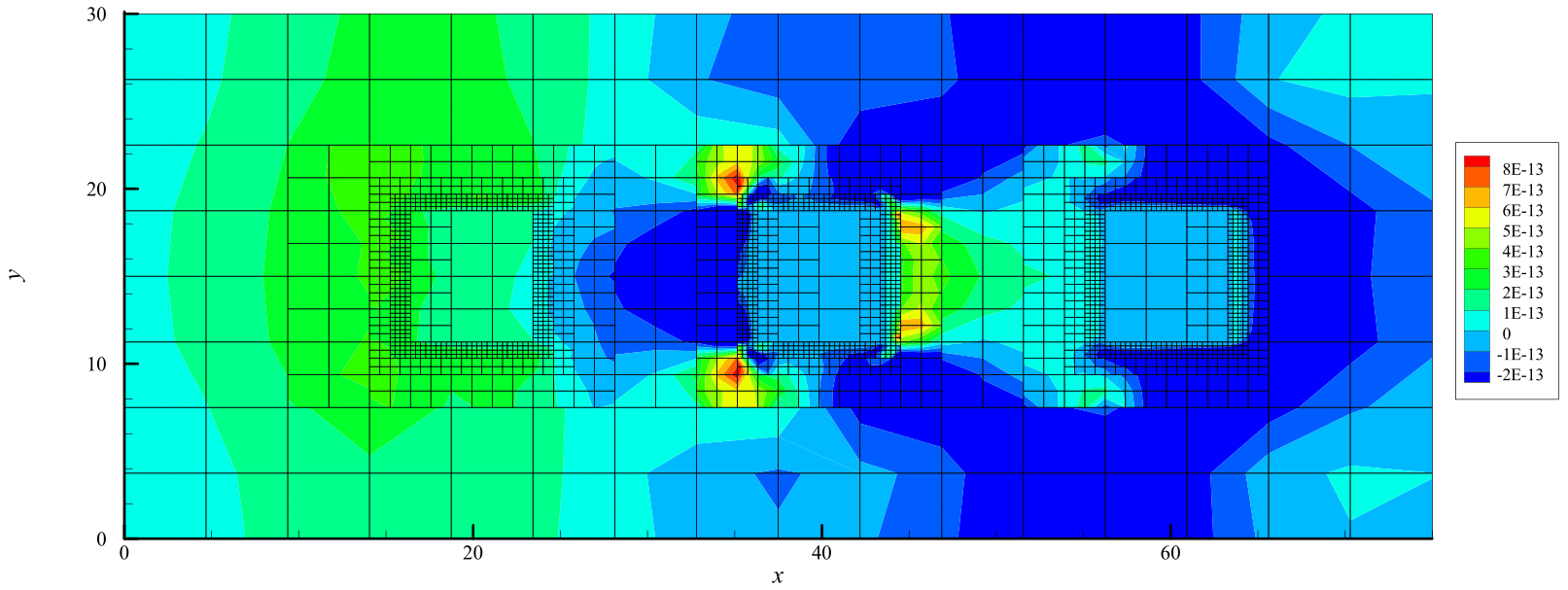 𝑥 discharge
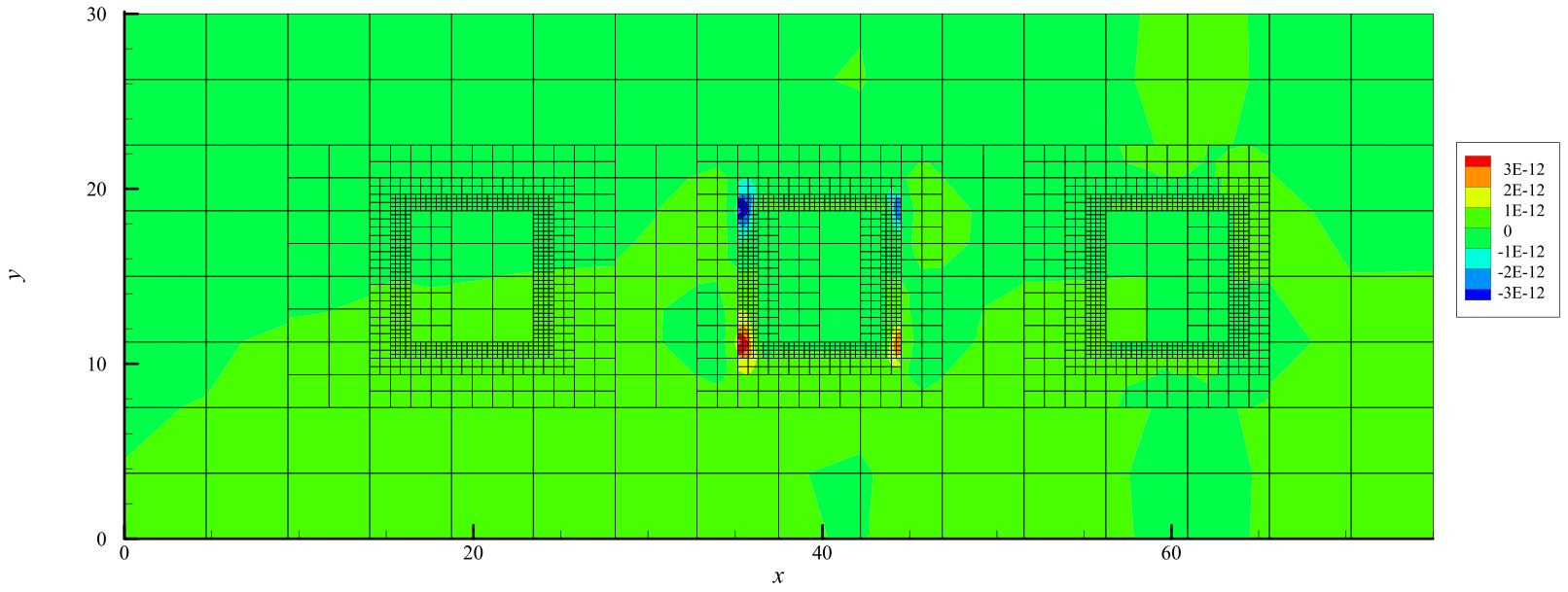 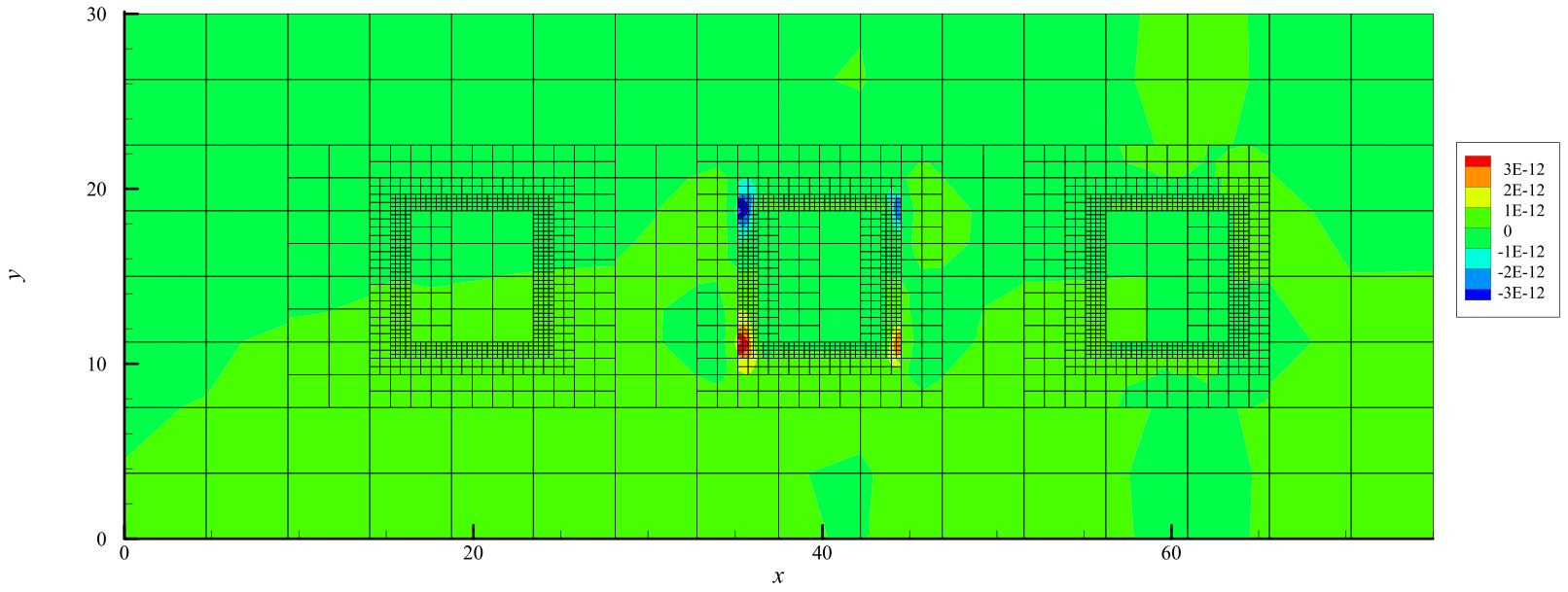 𝑦 discharge
Oscillatory flow ina parabolic bowl
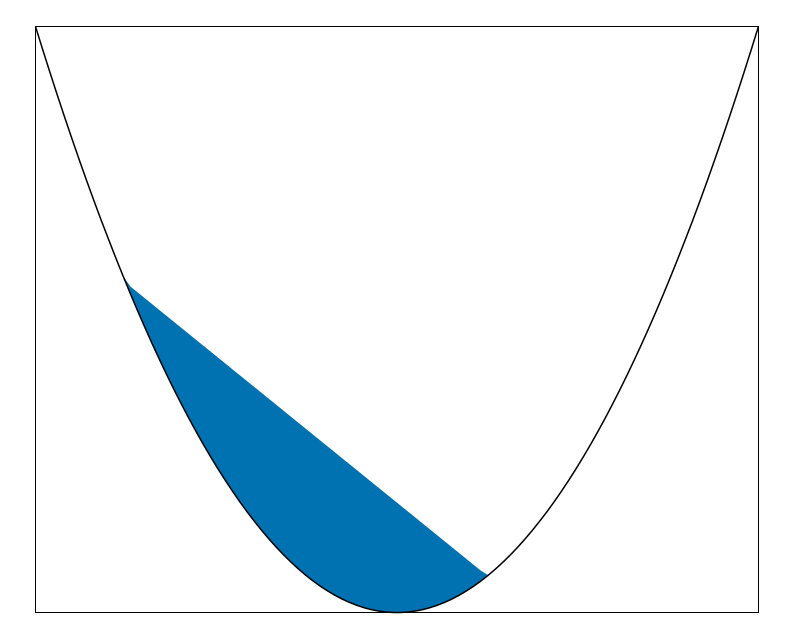 04/09/2018
© The University of Sheffield
Parabolic bowl solutions
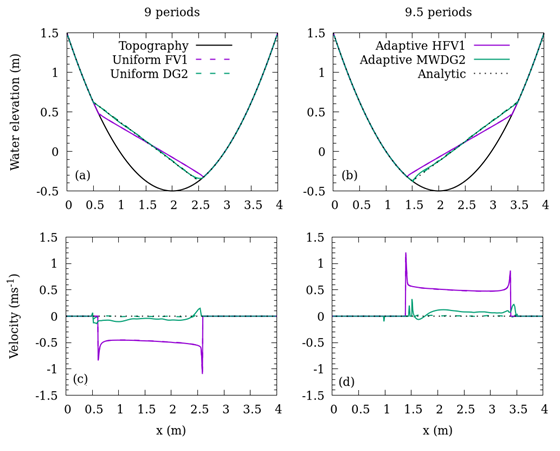 04/09/2018
© The University of Sheffield
Parabolic bowl solutions
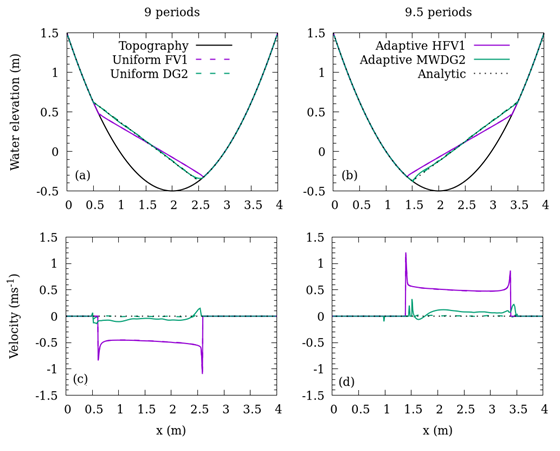 04/09/2018
© The University of Sheffield
Parabolic bowlmass conservation
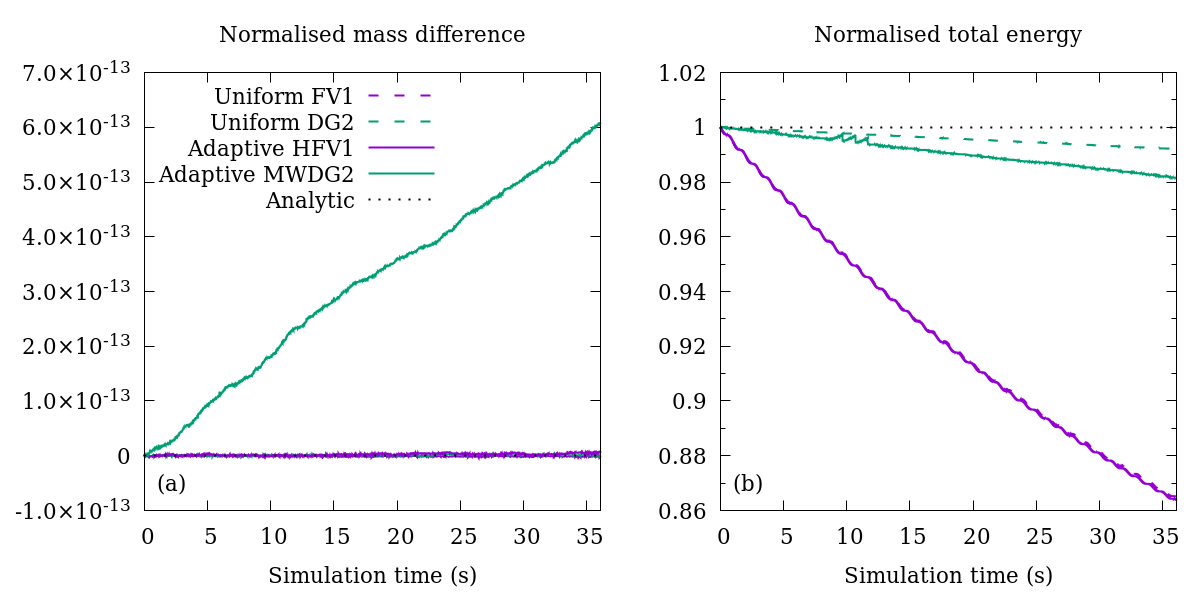 18 periods of oscillation
04/09/2018
© The University of Sheffield
Parabolic bowlenergy conservation
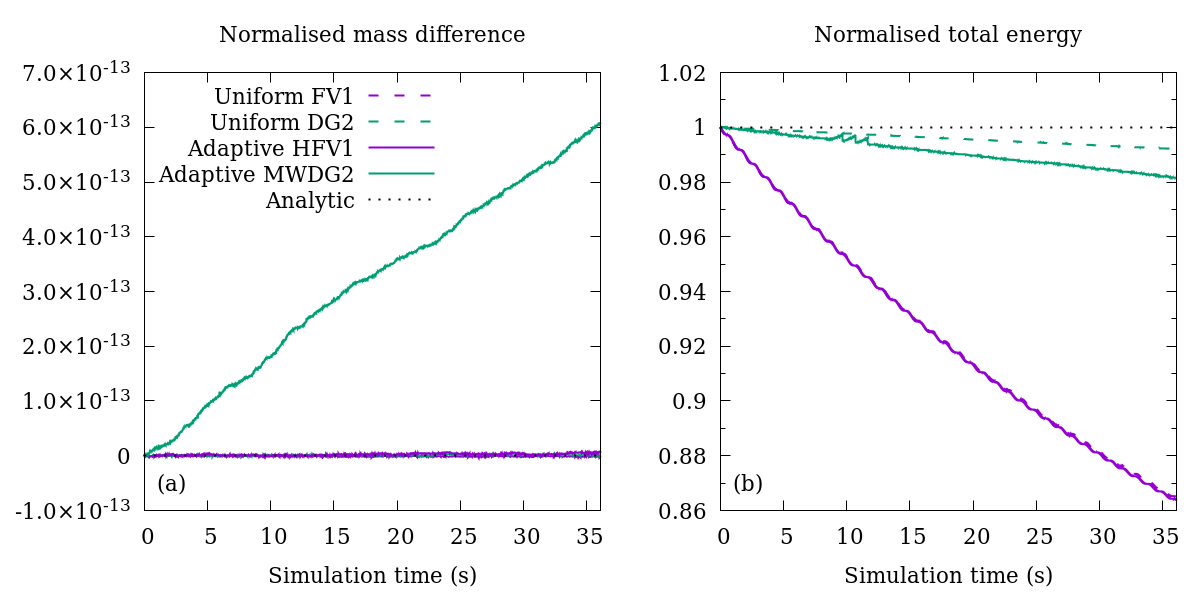 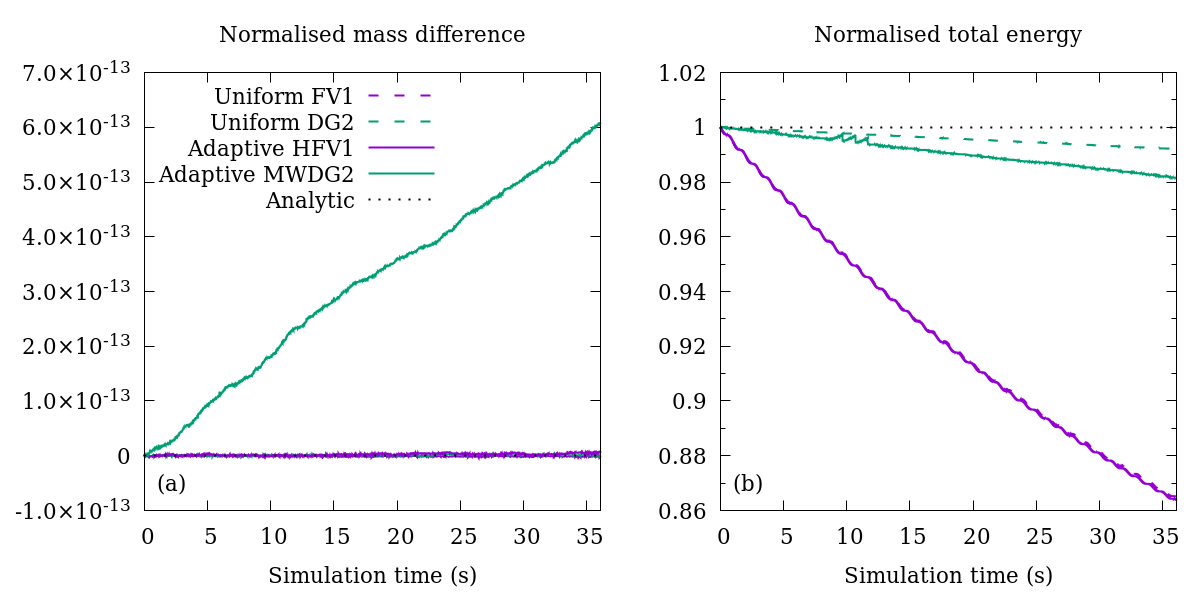 18 periods of oscillation
04/09/2018
© The University of Sheffield
Highlights
Haar wavelets compatible with FV1 (referred to as HFV1)
Alpert multiwavelets compatible with DG (MWDG2)
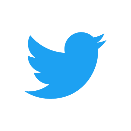 Contact me: js102@zepler.net, @hertzsprrrung
Slides at doi.org/cs6c
04/09/2018
© The University of Sheffield
Highlights
Haar wavelets compatible with FV1 (referred to as HFV1)
Alpert multiwavelets compatible with DG (MWDG2)
MWDG2 avoids excessive refinement, better than HFV1
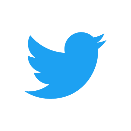 Contact me: js102@zepler.net, @hertzsprrrung
Slides at doi.org/cs6c
04/09/2018
© The University of Sheffield
Highlights
Haar wavelets compatible with FV1 (referred to as HFV1)
Alpert multiwavelets compatible with DG (MWDG2)
MWDG2 avoids excessive refinement, better than HFV1
Wavelets preserve well-balancing with wetting/drying
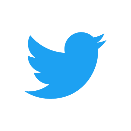 Contact me: js102@zepler.net, @hertzsprrrung
Slides at doi.org/cs6c
04/09/2018
© The University of Sheffield
Highlights
Haar wavelets compatible with FV1 (referred to as HFV1)
Alpert multiwavelets compatible with DG (MWDG2)
MWDG2 avoids excessive refinement, better than HFV1
Wavelets preserve well-balancing with wetting/drying
Wavelets preserve mass and energy conservation
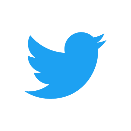 Contact me: js102@zepler.net, @hertzsprrrung
Slides at doi.org/cs6c
04/09/2018
© The University of Sheffield